НАВАГОДНІЯ ПРЫГОДЫ Ў КРАІНЕ МАТЭМАТЫКА
СКЛАДАННЕ І АДНІМАННЕ Ў МЕЖАХ ВАСЬМІ НА ПРАКТЫЧНАЙ  АСНОВЕ
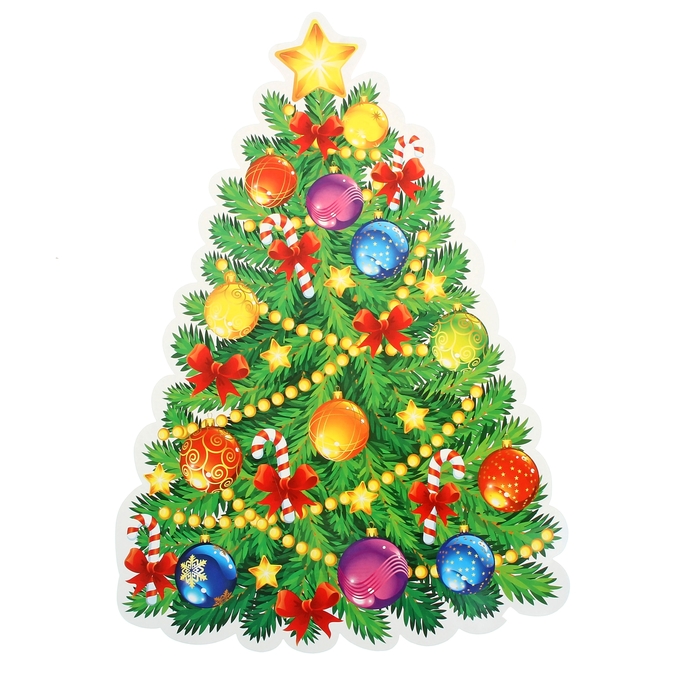 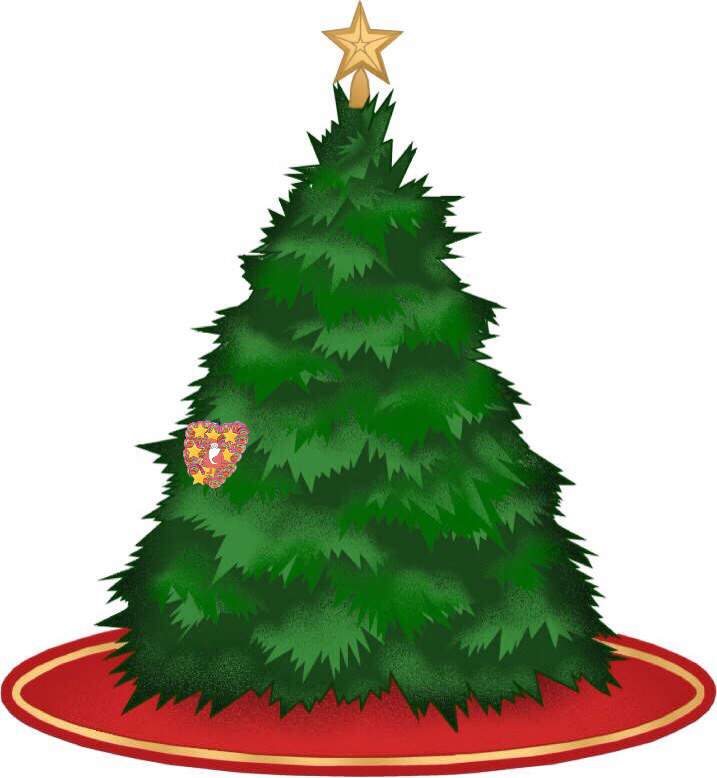 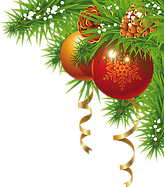 БЫЛО – 4
КУПІЛІ – 2
СТАЛА - ?
2
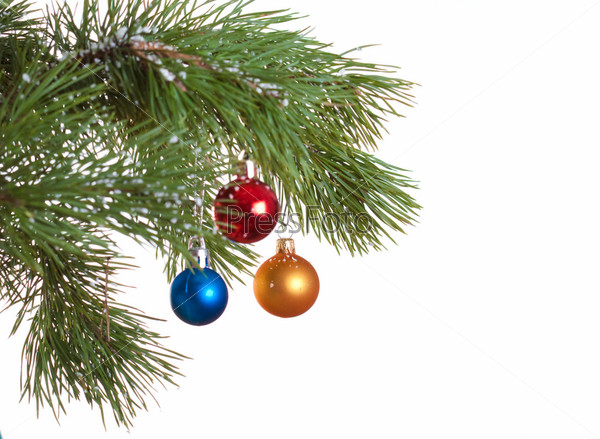 3
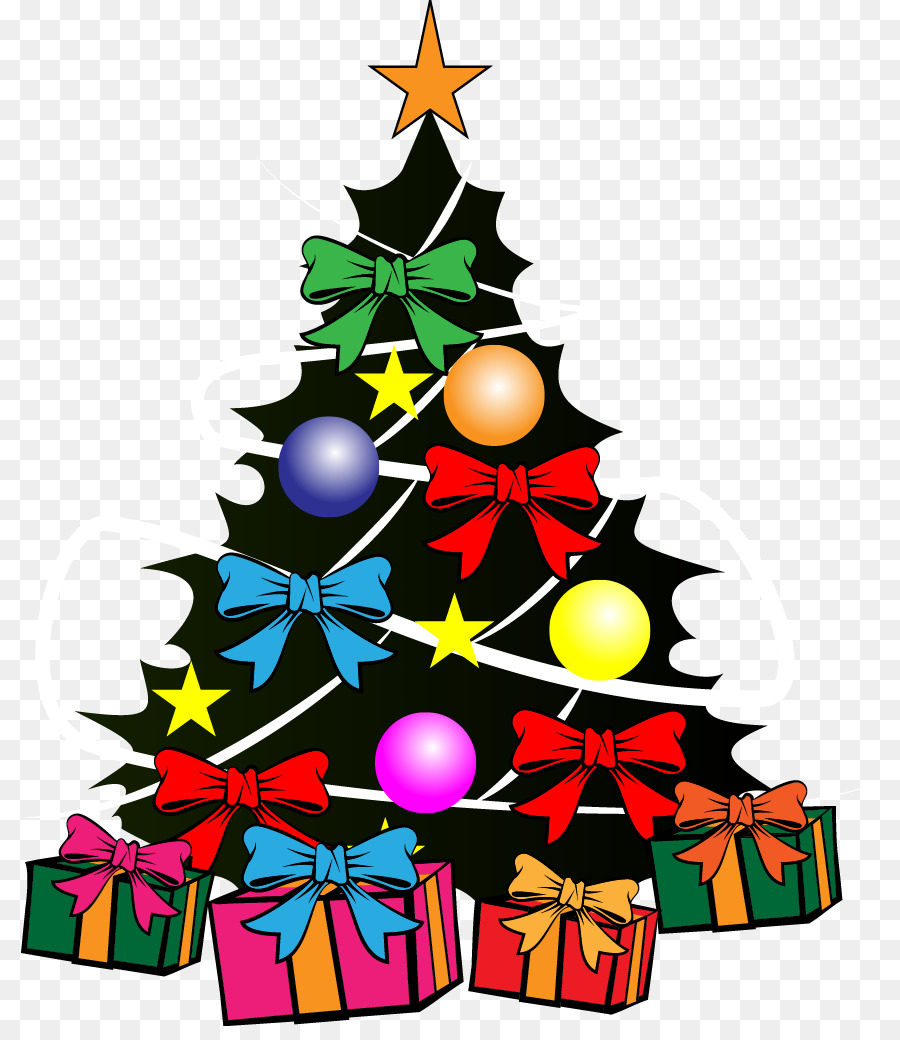 БЫЛО – 6
АДДАЛІ – 2
ЗАСТАЛОСЯ - ?
4
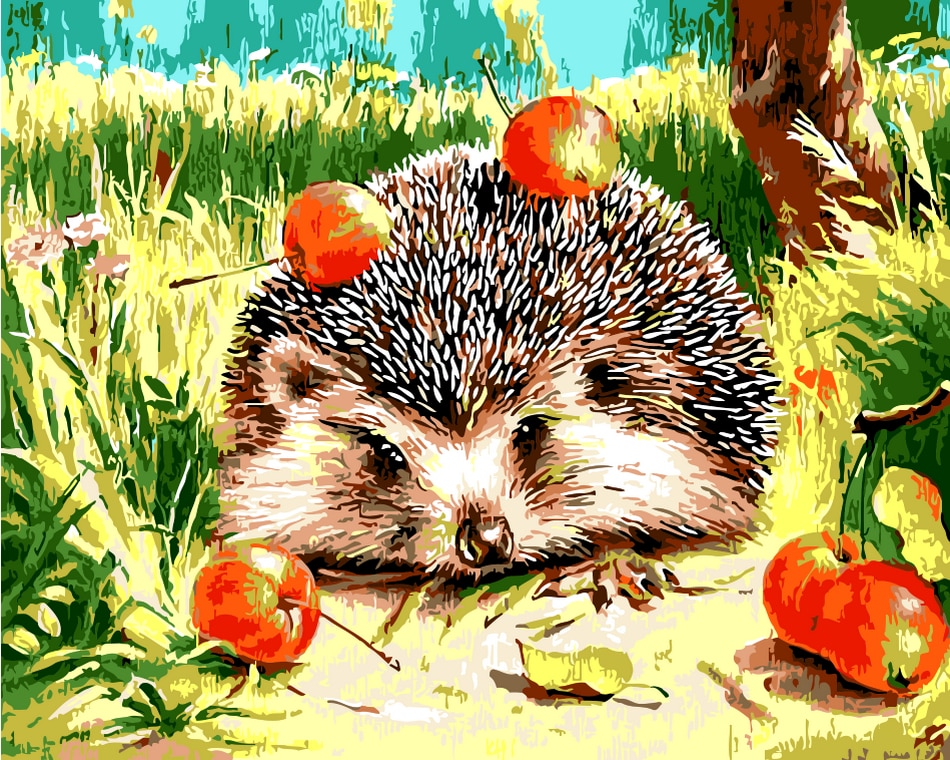 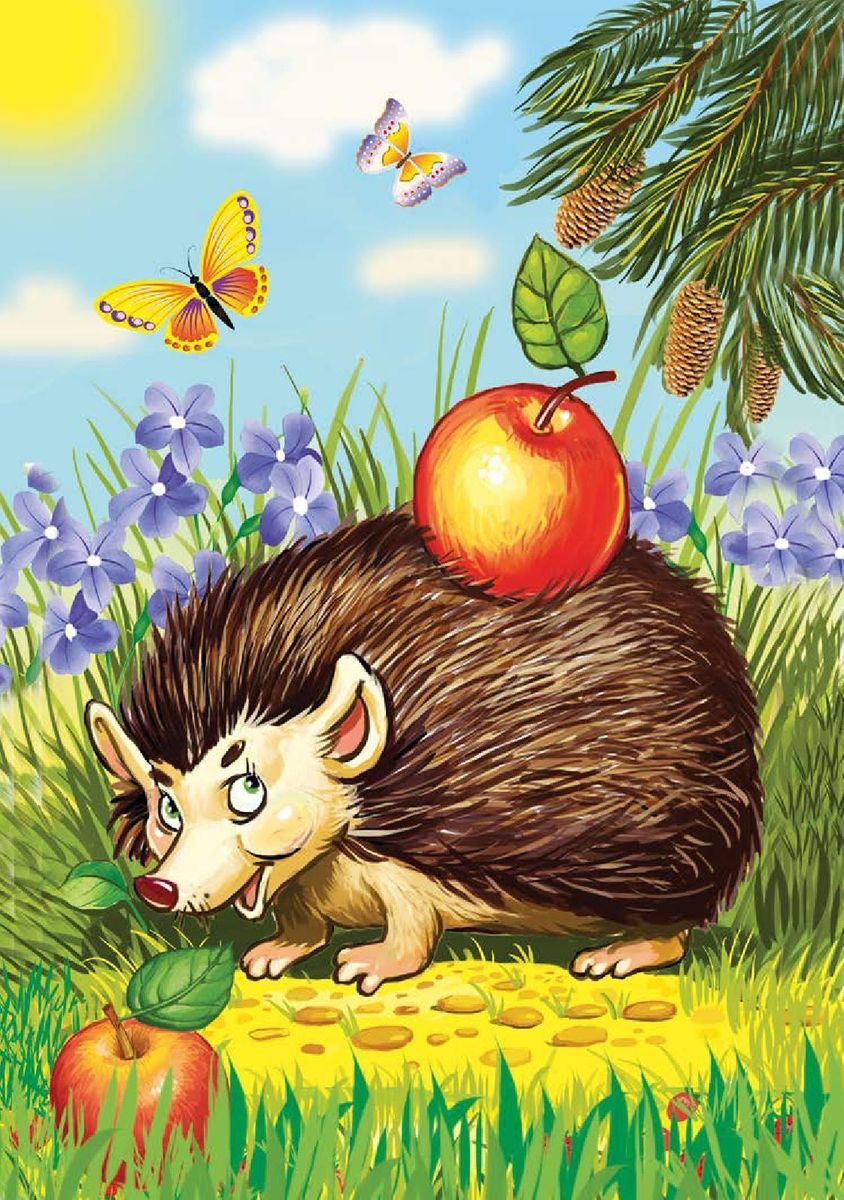 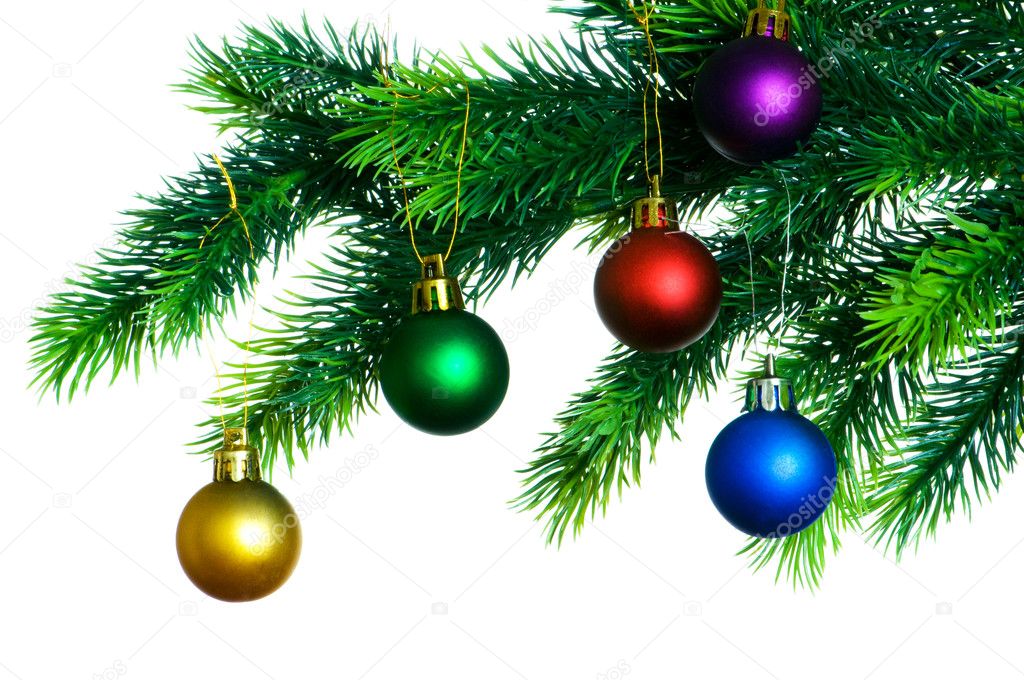 5
- 8
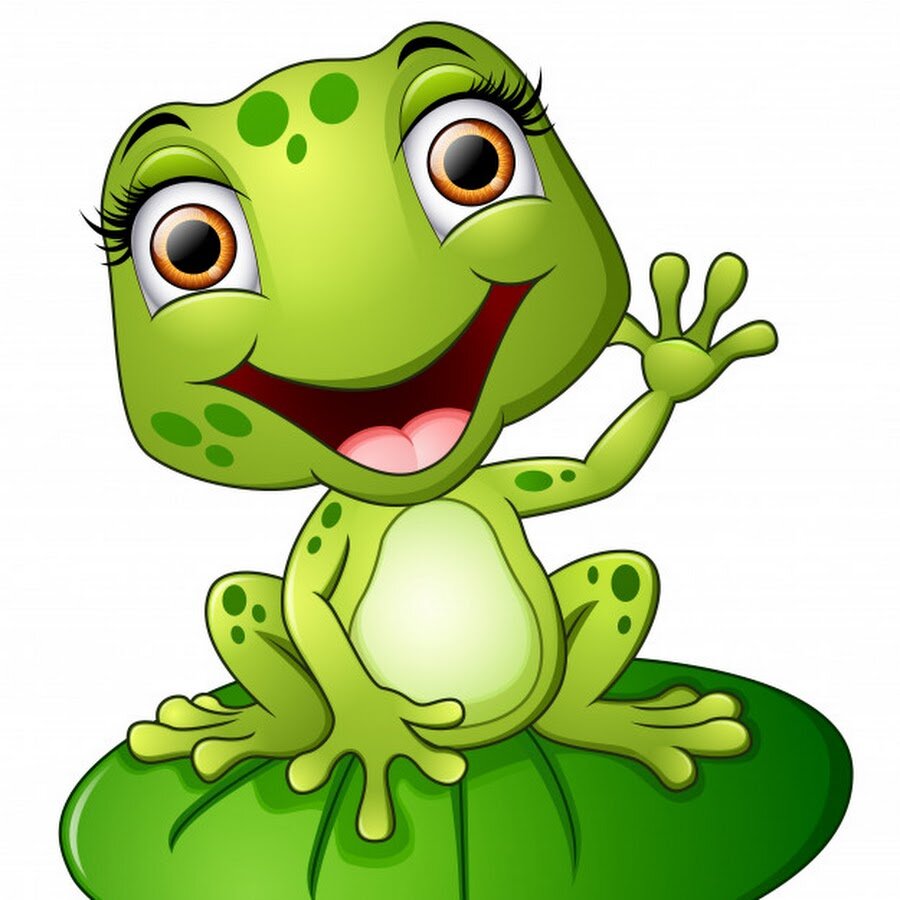 - 7
- 6
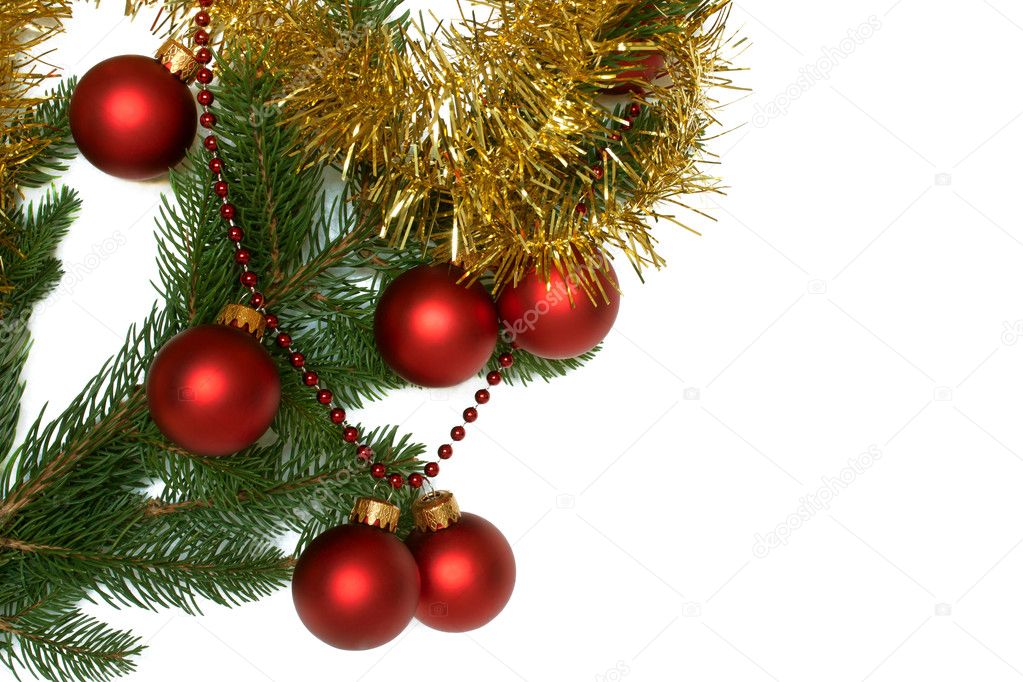 6
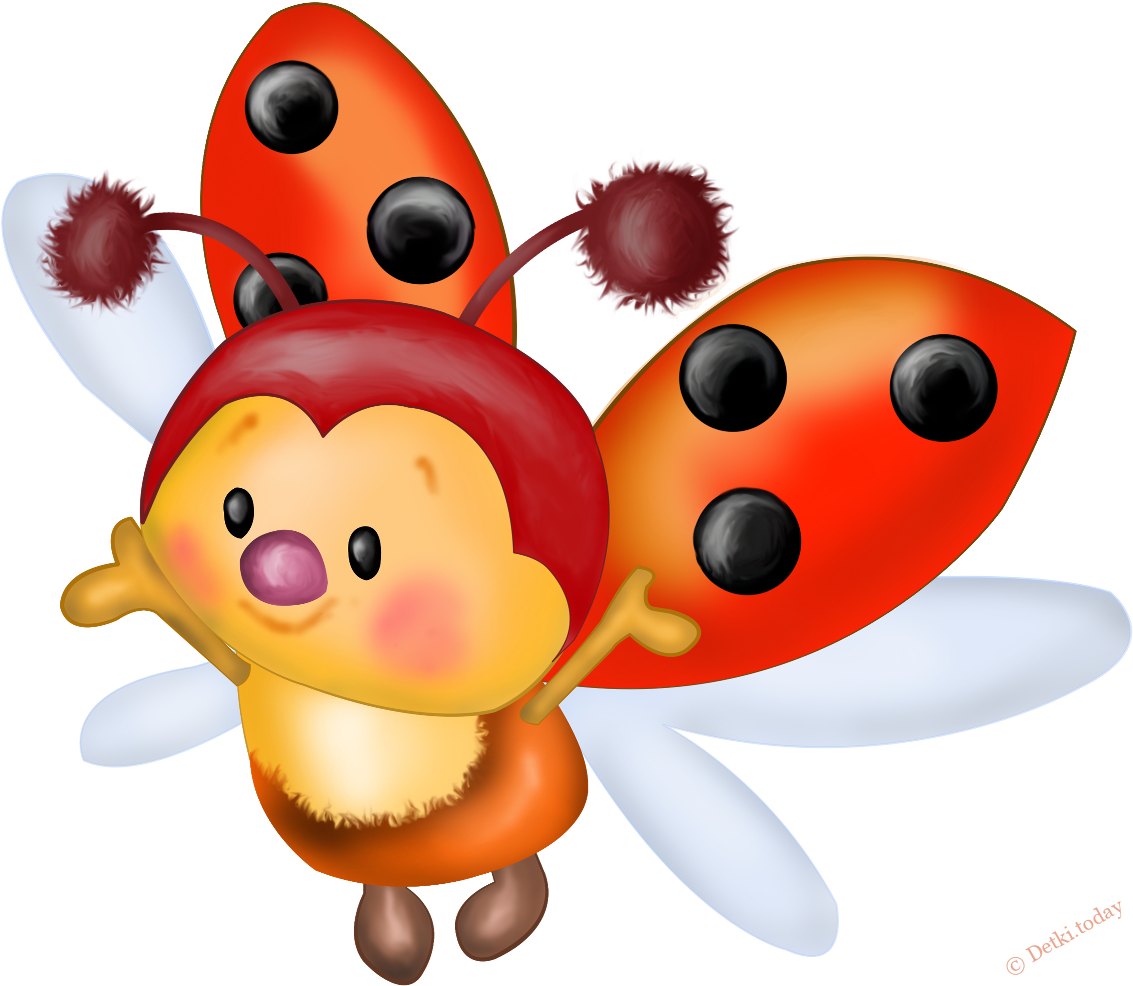 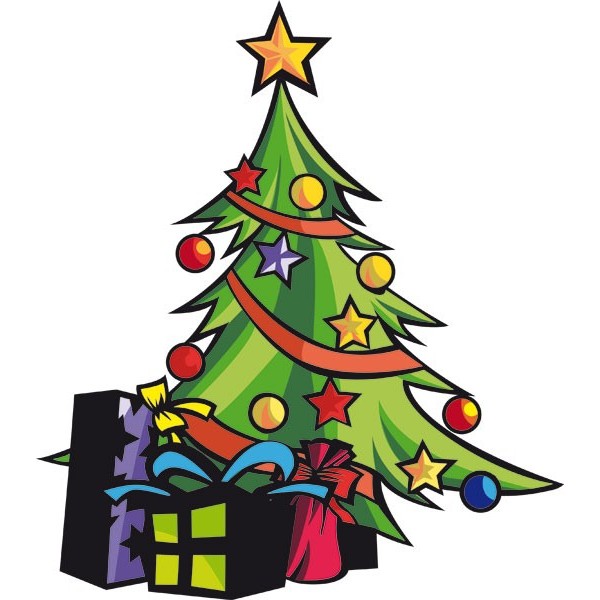 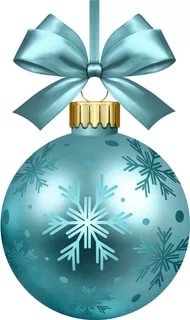 7
МУЛЬТФІЛЬМ
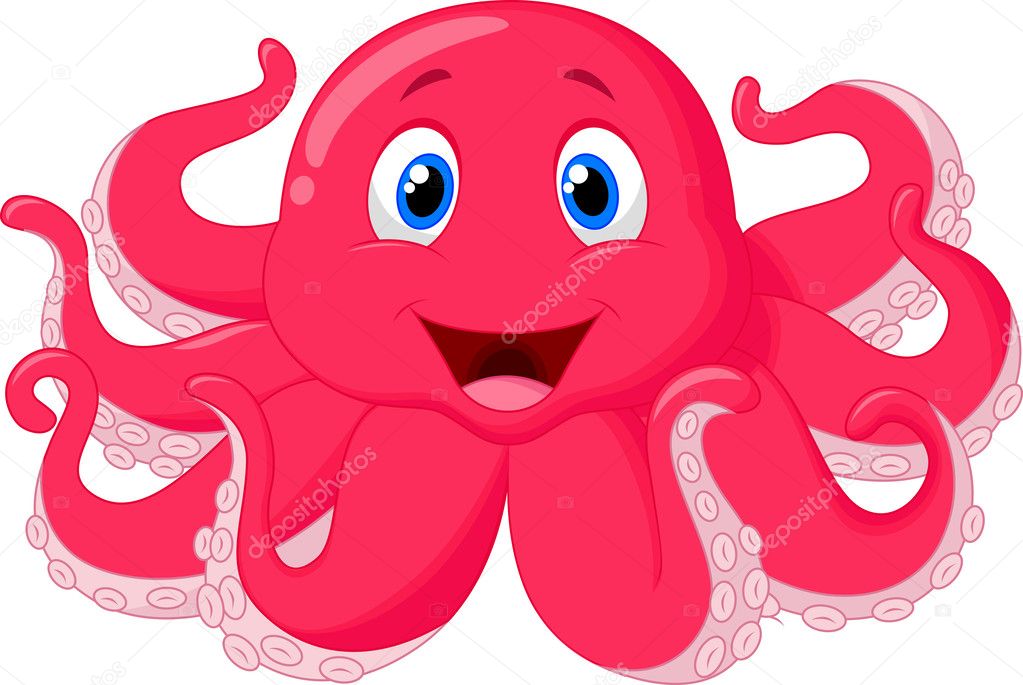 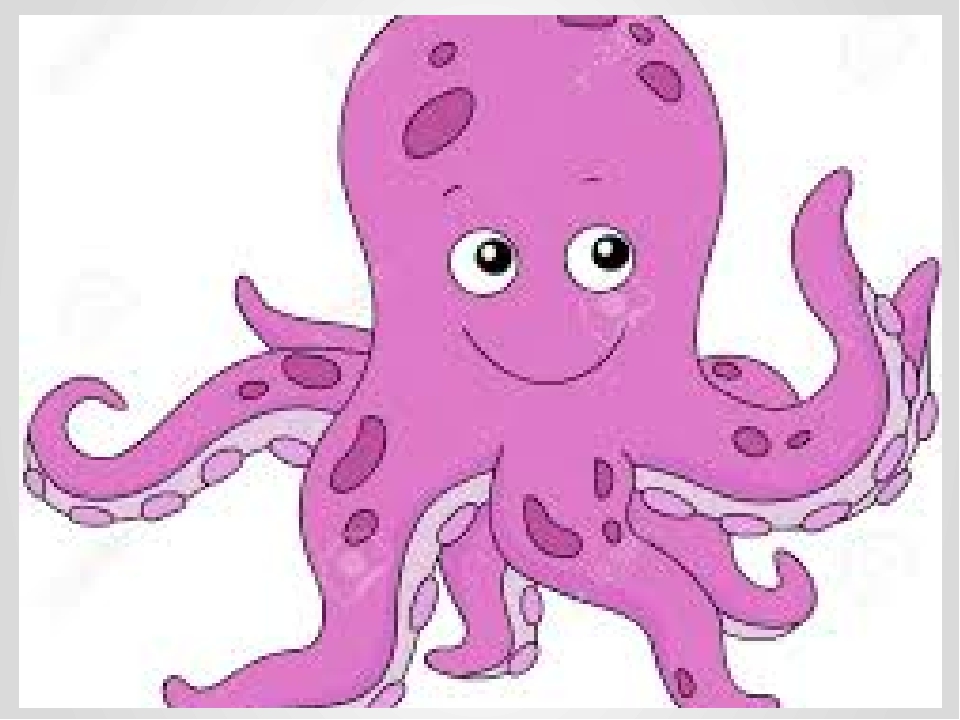 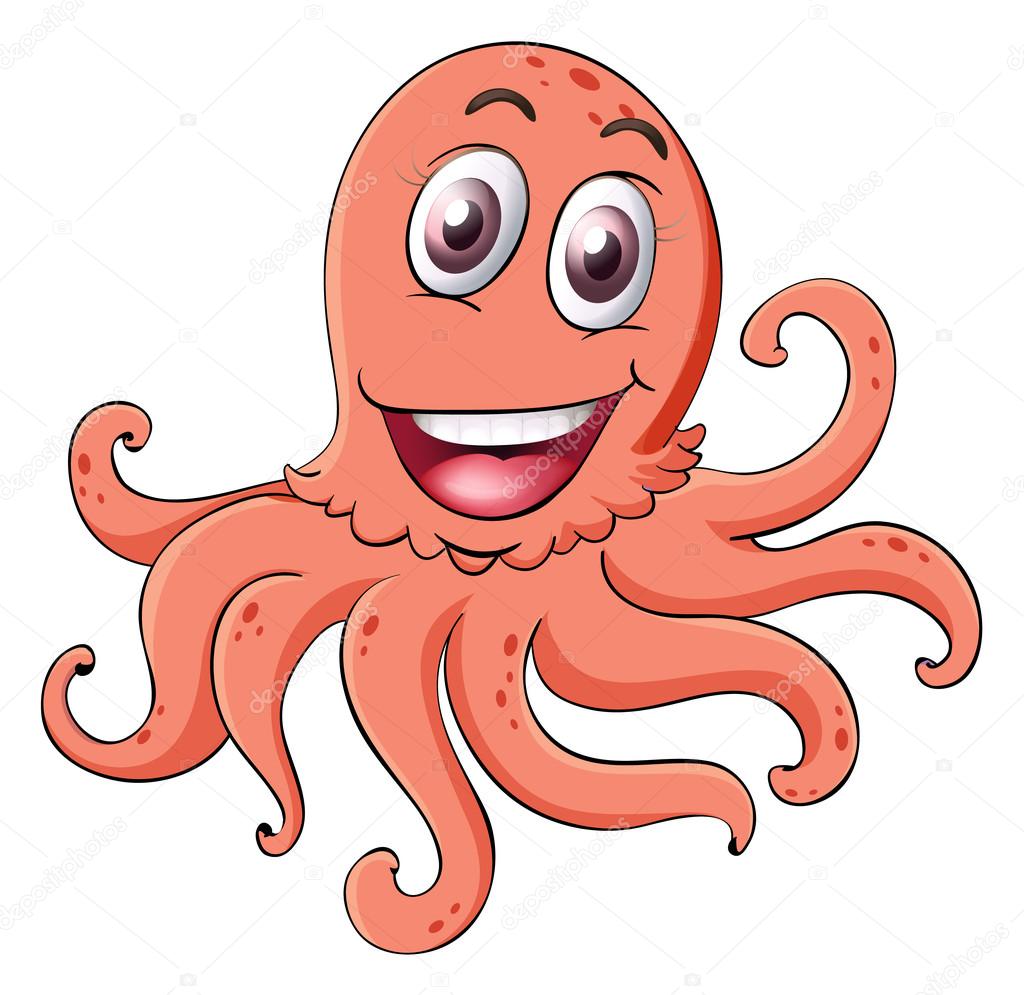 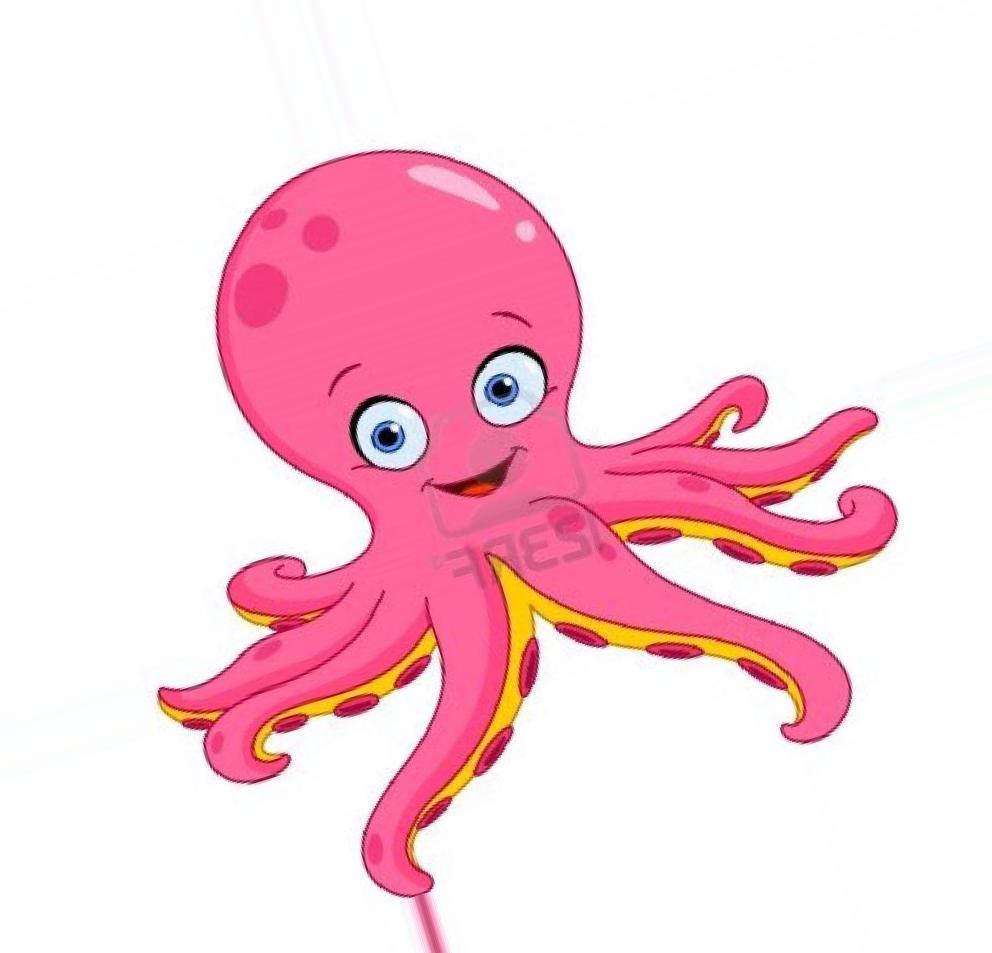 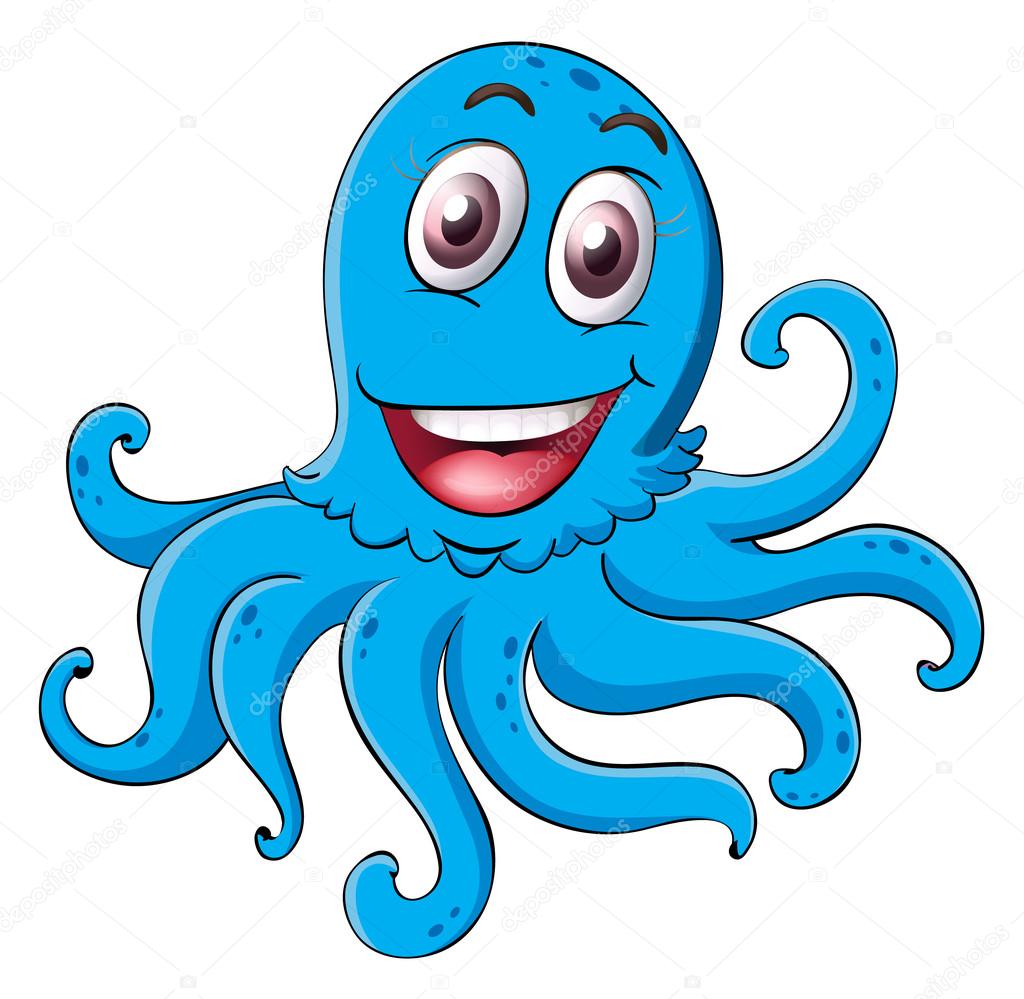 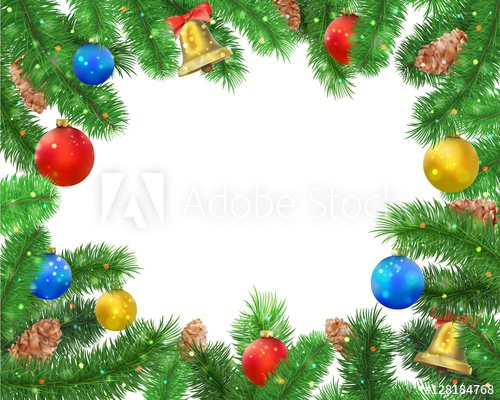 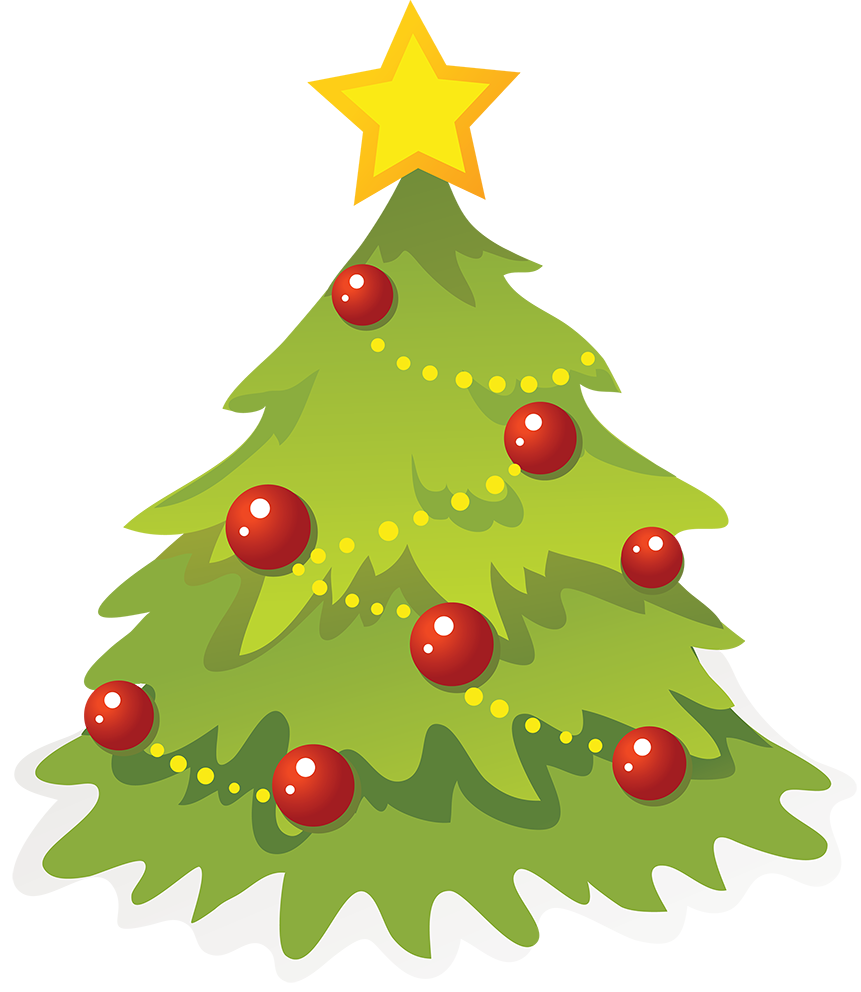 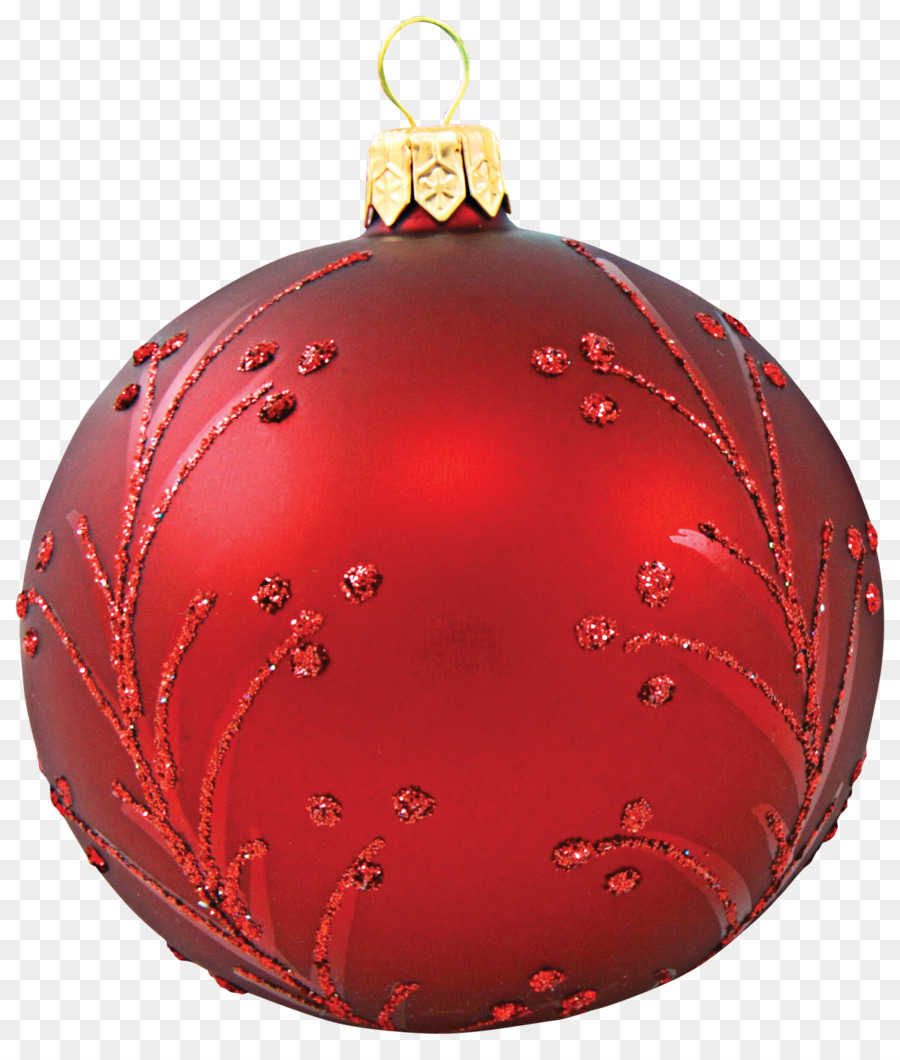 8
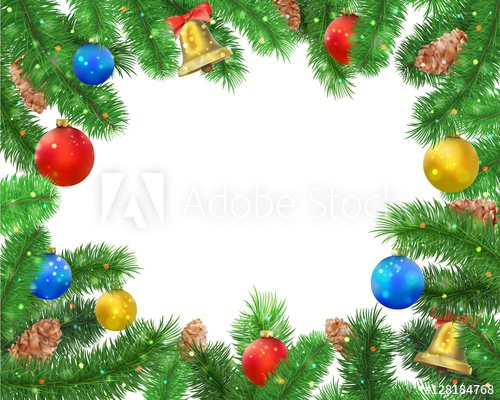 ДЗЯКУЙ ЗА 
ПРАЦУ !
ДЗЯКУЙ ЗА